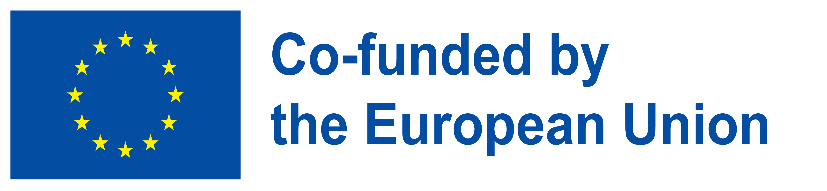 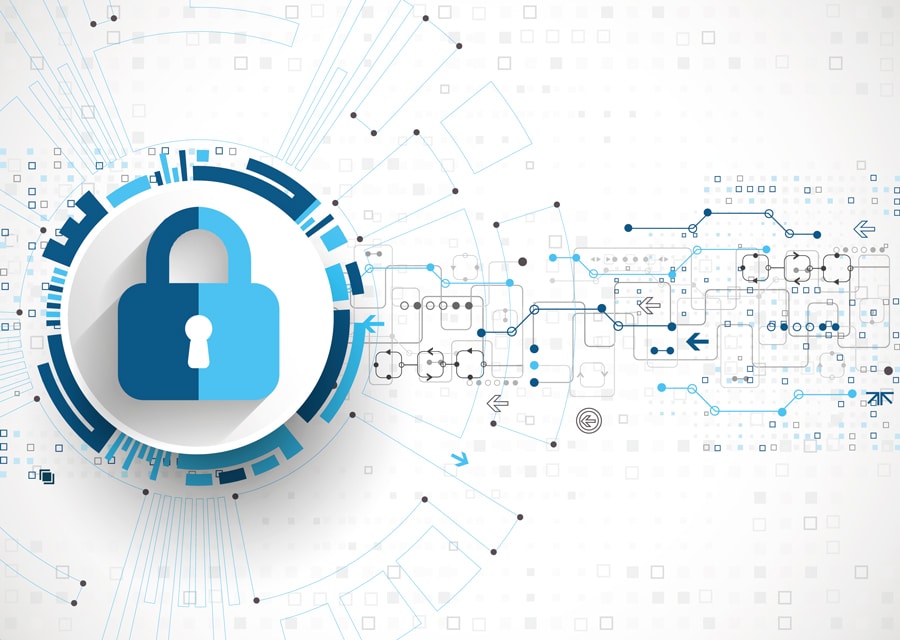 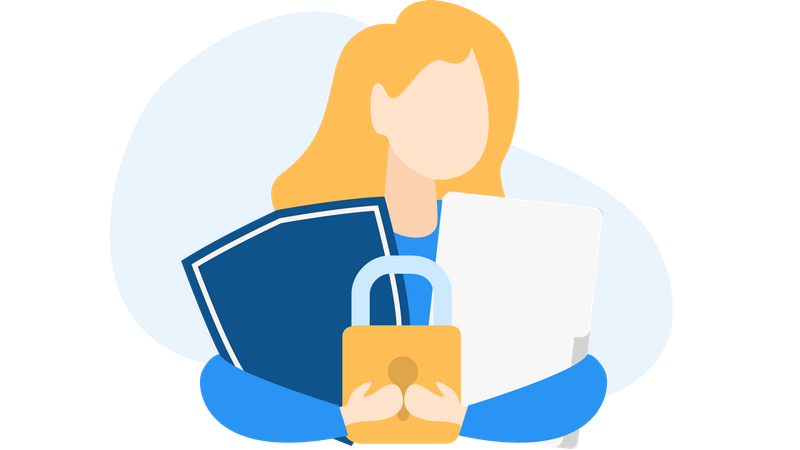 Digitaler Datenschutz - Verständnis des digitalen Datenschutzes
Aufbau digitaler Resilienz indem wir digitales Wohlbefinden und Sicherheit für alle zugänglich machen2022-2-SK01-KA220-ADU-000096888
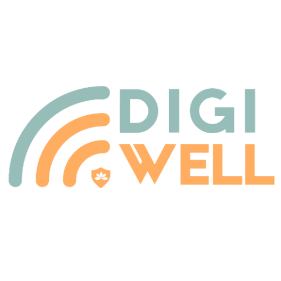 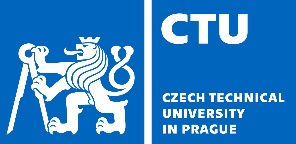 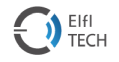 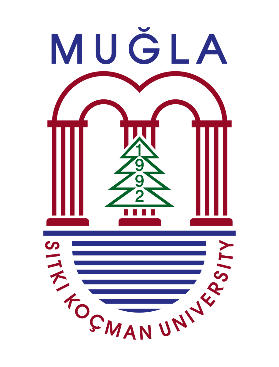 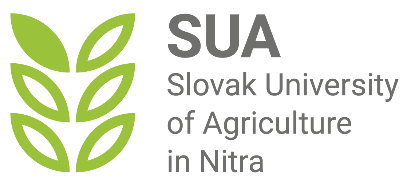 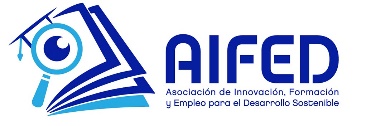 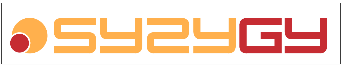 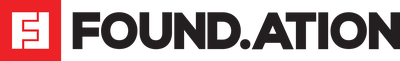 Die Technologie hat unser Leben revolutioniert, sie bietet Komfort und Konnektivität, aber auch Schwachstellen. 
Es ist wichtig, die doppelte Natur der Technologie zu untersuchen und sowohl ihre positiven als auch negativen Auswirkungen auf die digitale Privatsphäre zu betonen.
Um sich in der digitalen Welt zurechtzufinden, ist es wichtig, ein umfassendes Verständnis zu erlangen.
WELCHE ROLLE SPIELT DIE TECHNIK IN UNSEREM LEBEN?
Definition des digitalen Datenschutzes
Definition des digitalen Datenschutzes
Auswirkungen der digitalen Privatsphäre auf unser tägliches Leben
Die digitale Privatsphäre ist kein abstraktes Konzept, sondern ein greifbarer und wichtiger Aspekt unseres Lebens. 
Es ist wichtig, sie zu verstehen, um die Rechte der Nutzer zu respektieren und ihre persönlichen Daten vor Cyberkriminalität oder unbefugter Nutzung zu schützen.
Warum ist der digitale Datenschutz wichtig?
Die digitale Privatsphäre ist aus einer Vielzahl von Gründen wichtig. Sie geht über den Schutz persönlicher Daten hinaus und spielt eine zentrale Rolle für die persönliche Sicherheit und Freiheit. 
Das Konzept der digitalen Privatsphäre ist in der heutigen Gesellschaft aufgrund der Globalisierung und der digitalen Vernetzung ein weit verbreiteter Begriff. 
Wir leben in einer zunehmend vernetzten Welt, so dass die Trennung zwischen persönlich/privat und allgemein/öffentlich keine Trennlinie mehr kennt. 
Deshalb ist es sehr wichtig, dass wir unsere persönlichen Daten im Rahmen der digitalen Privatsphäre schützen.
Was ist die Datenschutz-Grundverordnung, ein in der EU geltender Rechtsrahmen?
In der Europäischen Union ist die Allgemeine Datenschutzverordnung (DSGVO) ein wichtiger rechtlicher Rahmen, der die Rechte des Einzelnen auf Privatsphäre schützt, indem er die Verarbeitung von personenbezogenen Daten regelt
Die EU-Datenschutzvorschriften garantieren den Schutz Ihrer personenbezogenen Daten, wann immer sie erhoben werden - zum Beispiel, wenn Sie etwas online kaufen, sich um eine Stelle bewerben... 
Diese Vorschriften gelten sowohl für (öffentliche und private) Unternehmen und Organisationen in der EU als auch für solche mit Sitz außerhalb der EU, die Waren oder Dienstleistungen in der EU anbieten, wie z. B. Facebook oder Amazon, wenn diese Unternehmen personenbezogene Daten von Personen in der EU anfordern oder weiterverwenden.
Digitaler Datenschutz: Ein Gesetz der Europäischen Union
Das Recht auf Privatsphäre wird auch durch die Charta der Grundrechte der Europäischen Union ausdrücklich geschützt



"Jede Person hat das Recht auf Schutz der sie betreffenden personenbezogenen Daten".
Dieser Artikel unterstreicht die Bedeutung des Schutzes personenbezogener Daten, der ein wesentlicher Aspekt der digitalen Privatsphäre in der Europäischen Union ist.
Artikel 8
Was sind die Vorteile der digitalen Privatsphäre?Die positiven Auswirkungen der digitalen Privatsphäre sind:
Die Fähigkeit, persönliche Informationen und die Identität zu schützen
Verhinderung von unberechtigtem Zugriff, Missbrauch und Datenschutzverletzungen
Vermeidung von gezielter Werbung
Prävention von Identitätsdiebstahl
Was sind die negativen Folgen des Fehlens einer digitalen Privatsphäre?Das Fehlen der digitalen Privatsphäre hat verschiedene negative Auswirkungen und kann vielfältige Folgen haben, die sich auf den Ruf und die Rechte der Nutzer auswirken:
Datenschutzverletzungen und Verlust von Vertrauen und Zuversicht
Risiko von Cyberangriffen
Überwachung und Kontrolle
Identitätsdiebstahl und Betrug
Psychologische Auswirkungen
Welche Probleme ergeben sich aus einem Mangel an digitaler Privatsphäre?
Von Datenschutzverletzungen bis hin zu Online-Bedrohungen ist es wichtig, alle Probleme zu kennen, die es im Internet gibt (Phishing, Ransomware, Malware ...) und uns mit Strategien auszustatten, um Risiken und Schwachstellen zu mindern (Aufklärung, Virenschutz, Anti-Malware usw.)
Was sind die Schlüsselelemente des digitalen Datenschutzes?
A- Personenbezogene Daten
Jede Information, die sich auf eine identifizierte oder identifizierbare lebende Person bezieht. Verschiedene Informationen, die zur Identifizierung einer bestimmten Person führen können, stellen ebenfalls personenbezogene Daten dar, wie z. B. Vorname, Nachname, Wohnort.
B- Datensicherheit
Vor allem für Freiberufler und Unternehmen ist die Installation von Sicherheitsprogrammen (Antivirenprogramme, persönliche Server ...) zum Schutz vor Datenschutzverletzungen unerlässlich.
C- Informierte Zustimmung 
Der Einzelne sollte sich der Informationen bewusst sein, die er beim Zugriff auf eine Website bereitstellt. 
Ein deutliches Beispiel für eine uninformierte Zustimmung kann sich auf bestimmte Kategorien von Cookies beziehen. 
Man kann jedoch sagen, dass nicht alle Cookies darauf abzielen, in die Privatsphäre der Nutzer einzudringen, aber man kann zwischen drei Arten unterscheiden:
Profilierungs-Cookies
Analytische Cookies
Technische Cookies
Sie werden zur Erstellung von Nutzerprofilen für kommerzielle Zwecke verwendet, wobei diese Kategorie bei unsachgemäßer Verwendung problematisch sein kann.
Sie liefern dem Betreiber rein statistische Daten, z. B. wie viele Besucher die Website hat.
Sie ermöglichen das ordnungsgemäße Funktionieren einer Website, wie es bei E-Commerce-Websites der Fall ist.
Was sind die wichtigsten Elemente des digitalen Datenschutzes?
Web-Cookies sind kleine Textdateien, die Daten enthalten, die im Browser-Ordner auf der Festplatte Ihres Computers gespeichert werden, wenn Sie eine Website besuchen.
Wenn Sie eine Website besuchen, erstellt der Server der Website Daten über Sie, die auf Ihrem Computer gespeichert werden. Diese Daten können Kontoinformationen, den Inhalt Ihres Warenkorbs, die von Ihnen besuchten Seiten oder sogar die von Ihnen auf einer E-Commerce-Website angesehenen Artikel enthalten. 
Wenn Sie diese Website das nächste Mal besuchen, sendet Ihr Browser Informationen über Ihren letzten Besuch an den Server. 
Dies hilft der Website, sich an Details über Sie zu erinnern und Ihnen ein besseres Erlebnis zu bieten.
1- Was sind technische Cookies?
Alle Cookies, die einzig und allein dem Betrieb einer Website oder der Erhebung von Statistiken dienen, können, sofern sie anonym und aggregiert sind, mit nahezu absoluter Sicherheit als technisch angesehen werden.
Diejenigen, die es Nutzern ermöglichen, von einer Website erkannt zu werden und auf ihr Profil zuzugreifen, ohne jedes Mal einen Benutzernamen und ein Passwort eingeben zu müssen.
Diejenigen, die es den Nutzern ermöglichen, die Sprache zu wählen, in der sie auf der Website navigieren möchten, ohne dies jedes Mal tun zu müssen.
Diejenigen, die es den Nutzern ermöglichen, den Warenkorb mit den hinzugefügten Produkten auch nach mehreren Tagen zu finden.
2- Was sind analytische Cookies?
Statistische Cookies können verwendet werden, um die Effektivität eines Webdienstes zu bewerten, um ihn zu gestalten oder um seinen "Verkehr" zu messen. Unter bestimmten Bedingungen können Cookies als eine Unterkategorie von technischen Cookies betrachtet werden, so dass sie ohne Zustimmung erhalten werden können. Dies ist der Fall, wenn sie die folgenden Merkmale aufweisen:
Sie werden insbesondere nicht an Dritte weitergegeben.
Sie werden nicht mit anderen Daten kombiniert.
Sie werden nur zur Erstellung interner Statistiken verwendet.
3- Was sind Profilierungs-Cookies?
Profiling-Cookies sind Cookies, die dazu dienen, ein personalisiertes Profil des Nutzers zu erstellen. Sie werden hauptsächlich in zwei Bereichen verwendet:
Versand von personalisierter Werbung, die auf die Vorlieben des Nutzers abgestimmt ist.
Analyse einer Website, um das Surfverhalten der Nutzer zu verstehen, um ihre Präferenzen besser kennenzulernen und so zu wissen, wie die Website optimiert werden kann.
Eines der Hauptprobleme im Zusammenhang mit dieser Art von Cookies besteht darin, dass sie von den Nutzern häufig mit normalen technischen Cookies verwechselt werden. Infolgedessen könnten die Nutzer versehentlich zum Ziel gezielter Werbung werden, ohne ihre Zustimmung zu geben, was ihre Privatsphäre verletzen könnte.
D- Benutzerschulung 
Es ist wichtig, dass Internetnutzer über die richtigen Fähigkeiten verfügen, um ihre Inhalte sicher zu verwalten.
Eines der größten Probleme bei diesem Thema ist die Tatsache, dass ältere Menschen häufiger als früher Webdienste nutzen. Aber es ist eine Bevölkerungsgruppe, die anfälliger für Angriffe im Internet ist
E- Datenschutzgesetzgebung
Es gibt mehrere Gesetze, die die Frage der digitalen Privatsphäre auf europäischer und globaler Ebene regeln. Einer der wichtigsten Beiträge ist sicherlich die Allgemeine Datenschutzverordnung 2016/679, die auf vier Hauptziele ausgerichtet ist:
Das Recht zu erfahren, ob die eigenen Daten verletzt wurden, und die Unternehmen sind verpflichtet, die zuständigen Behörden zu benachrichtigen.
Ein neues Recht auf Datenübertragbarkeit, das die Übermittlung personenbezogener Daten zwischen Dienstleistern erleichtert.
Ein besser definiertes Recht auf Vergessenwerden, das den Nutzern die Möglichkeit gibt, ihre Daten zu löschen, wenn sie dies wünschen.
Besserer Zugang zu den eigenen Daten und Informationen über deren Verarbeitung.
Verletzung der PrivatsphäreDefinition und Akteure der Verletzung
Mit der Entwicklung neuer digitaler Kommunikationstechnologien werden Fälle von Verletzungen der persönlichen Kommunikation immer häufiger. Hacker, auf Informationstechnologie spezialisierte Kriminelle, können Gespräche abfangen, die eigentlich zwischen zwei Personen bleiben sollten. Dies kann erhebliche Auswirkungen auf die Psyche der verletzten Person haben.
Verletzung der PrivatsphäreWie fühlen Sie sich, wenn sie Ihre Privatsphäre verletzen?
Allgemeine Entmutigung
Misstrauen gegenüber der Technik
Sinn für
 Impotenz
Depression
Wenn es sich um sehr schwerwiegende Verstöße handelt, wie z. B. Fälle von Rache-Pornos, d. h. die Veröffentlichung von privatem pornografischem Material ohne die Zustimmung der betreffenden Person, kann dies sehr schwerwiegende Folgen nach sich ziehen. 
Es sind zahlreiche Fälle von Menschen bekannt, die aufgrund solcher Situationen einen Selbstmordversuch unternommen haben aufgrund solcher Situationen. 
Dies unterstreicht, wie wichtig es ist, die notwendigen Vorsichtsmaßnahmen zu treffen, um zu verhindern, dass sie in die Hände von böswilligen Personen fallen.
ABSCHLUSSPRÜFUNG
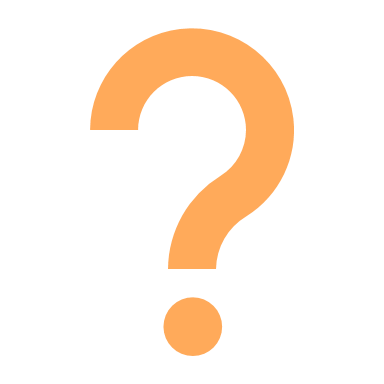 Warum ist es wichtig, die eigene digitale Privatsphäre zu schützen? Stellen Sie die bewusste und unbewusste Nutzung von Technologie einander gegenüber, was sind die wichtigsten Folgen für die menschliche Gesundheit?
Freie Lizenz 
 
Das hier im Rahmen des Projekts "Building Digital Resilience by Making Digital Wellbeing and Security Accessible to All 2022-2-SK01-KA220-ADU-000096888" entwickelte Produkt wurde mit Unterstützung der Europäischen Kommission entwickelt und gibt ausschließlich die Meinung des Autors wieder. Die Europäische Kommission ist nicht für den Inhalt der Dokumente verantwortlich. 
Die Veröffentlichung steht unter der Creative Commons Lizenz CC BY- NC SA.

 


Diese Lizenz erlaubt Ihnen, das Werk zu verbreiten, zu remixen, zu verbessern und darauf aufzubauen, jedoch nur nicht kommerziell. Bei der Verwendung des Werkes sowie von Auszügen daraus muss: 
müssen die Quelle und ein Link zur Lizenz angegeben werden und eventuelle Änderungen müssen erwähnt werden. Die Urheberrechte verbleiben bei den Autoren der Dokumente. 
das Werk darf nicht zu kommerziellen Zwecken verwendet werden. 
Wenn Sie das Werk neu komponieren, konvertieren oder darauf aufbauen, müssen Ihre Beiträge unter derselben Lizenz wie das Original veröffentlicht werden.  
Haftungsausschluss:
Finanziert von der Europäischen Union. Die geäußerten Ansichten und Meinungen sind jedoch ausschließlich die des Autors/der Autoren und spiegeln nicht unbedingt die der Europäischen Union oder der Europäischen Exekutivagentur für Bildung und Kultur (EACEA) wider. Weder die Europäische Union noch die EACEA können für diese verantwortlich gemacht werden.